Leveraging Title-Abstract Attentive Semantics for Paper Recommendation
AAAI
Introduction
Methods
Methods
标题
摘要
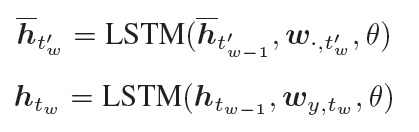 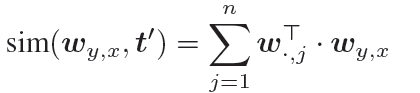 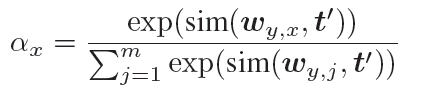 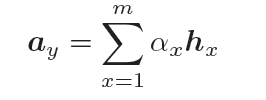 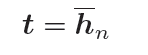 Methods
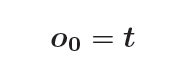 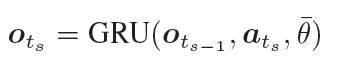 Methods
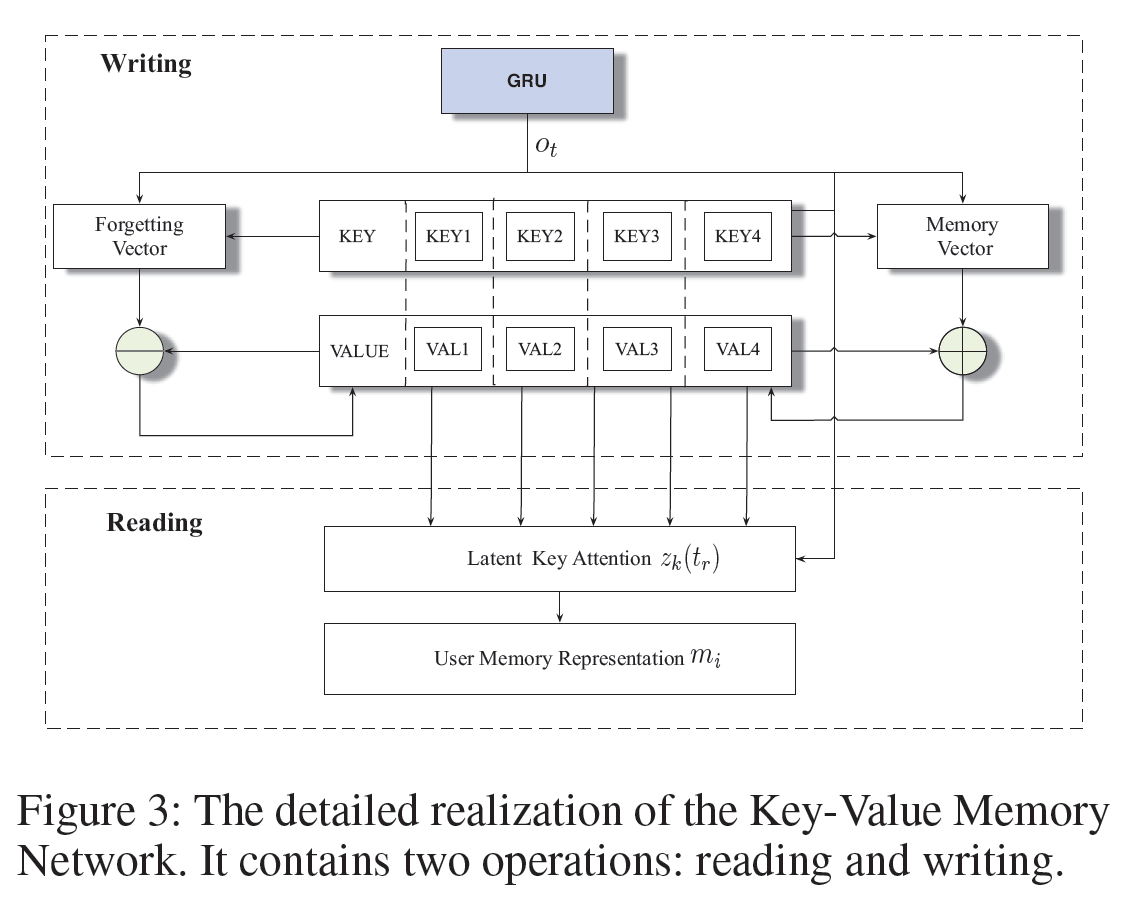 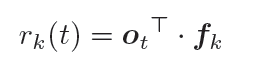 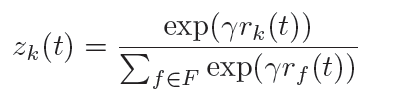 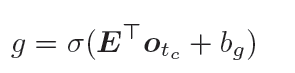 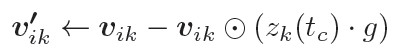 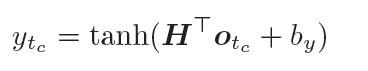 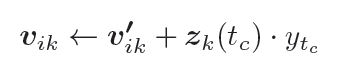 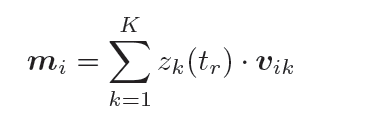 Methods
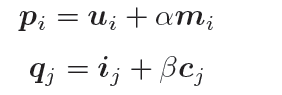 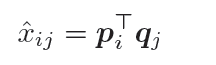 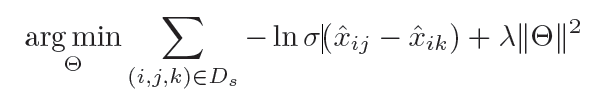 Experiment
Experiment
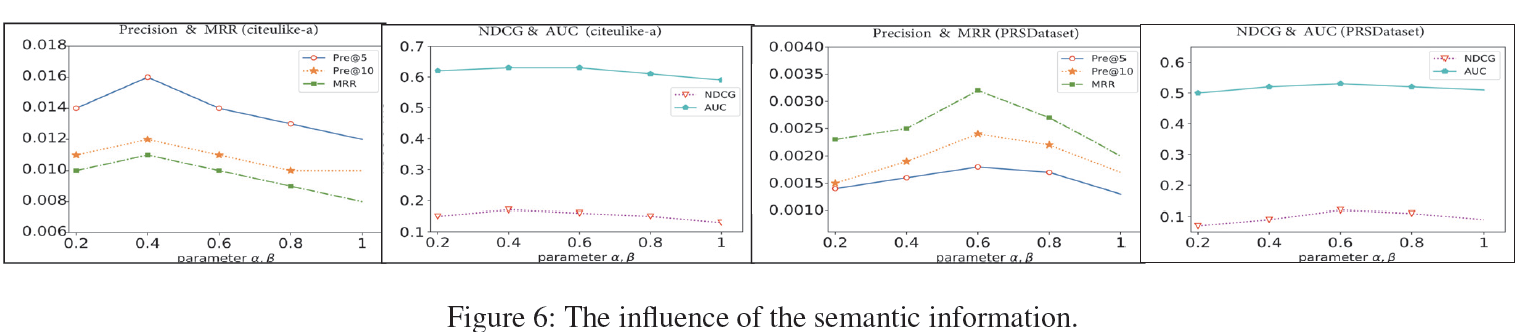